Intro to PCR
Laura Bohnker
Eurofins BioDiagnostics
Agenda
How does PCR work
Why it is used
How it is used in seed testing? 
Questions
PCR Terms
PCR – Polymerase Chain Reaction

Genomic (Template) DNA – DNA isolated from sample

Primer – Short strands (20-25 bp) of single stranded DNA used to target specific DNA sequences

Probe – Short strand (20-25 bp) with fluorescent dye on one end that sits in between primers

Oligos – Collective name for primers and probe

dNTP’s – Nucleotides (A,T,C,G) added to allow for DNA extension during PCR

Taq Polymerase – Enzyme responsible for DNA extension in PCR

Amplification – Process of making copies of a target DNA segment during PCR (amplicon)
What goes into a PCR reaction
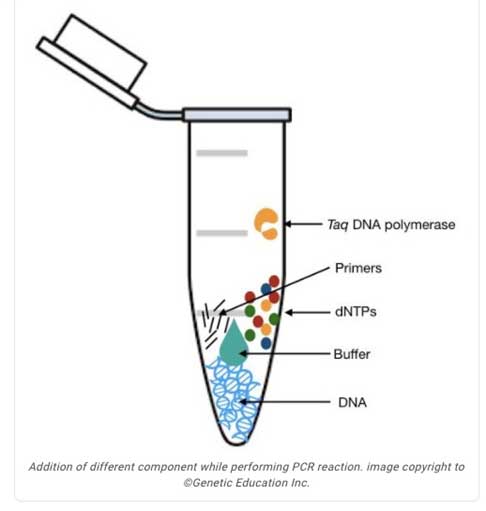 DNA template
Primers/probe
DNA polymerase
dNTPs
Buffer/Cofactors
Or mastermix which is DNA polymerase, dNTPS, and buffer
How does PCR work?
Exponential sequence amplification
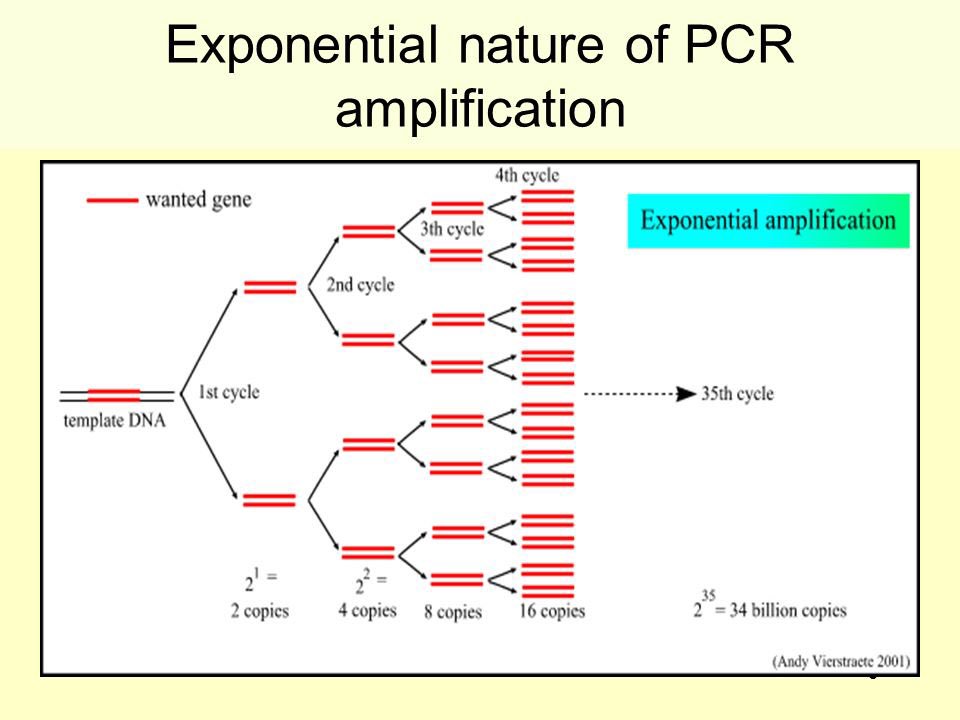 Each full cycle doubles the target
PCR testing
COVID
Human Genome Project
Diagnose diseases
Forensic testing
Not all PCR is the same
Endpoint
Quantitative
Digital Droplet PCR
Reverse-Transcriptase PCR
Endpoint PCR
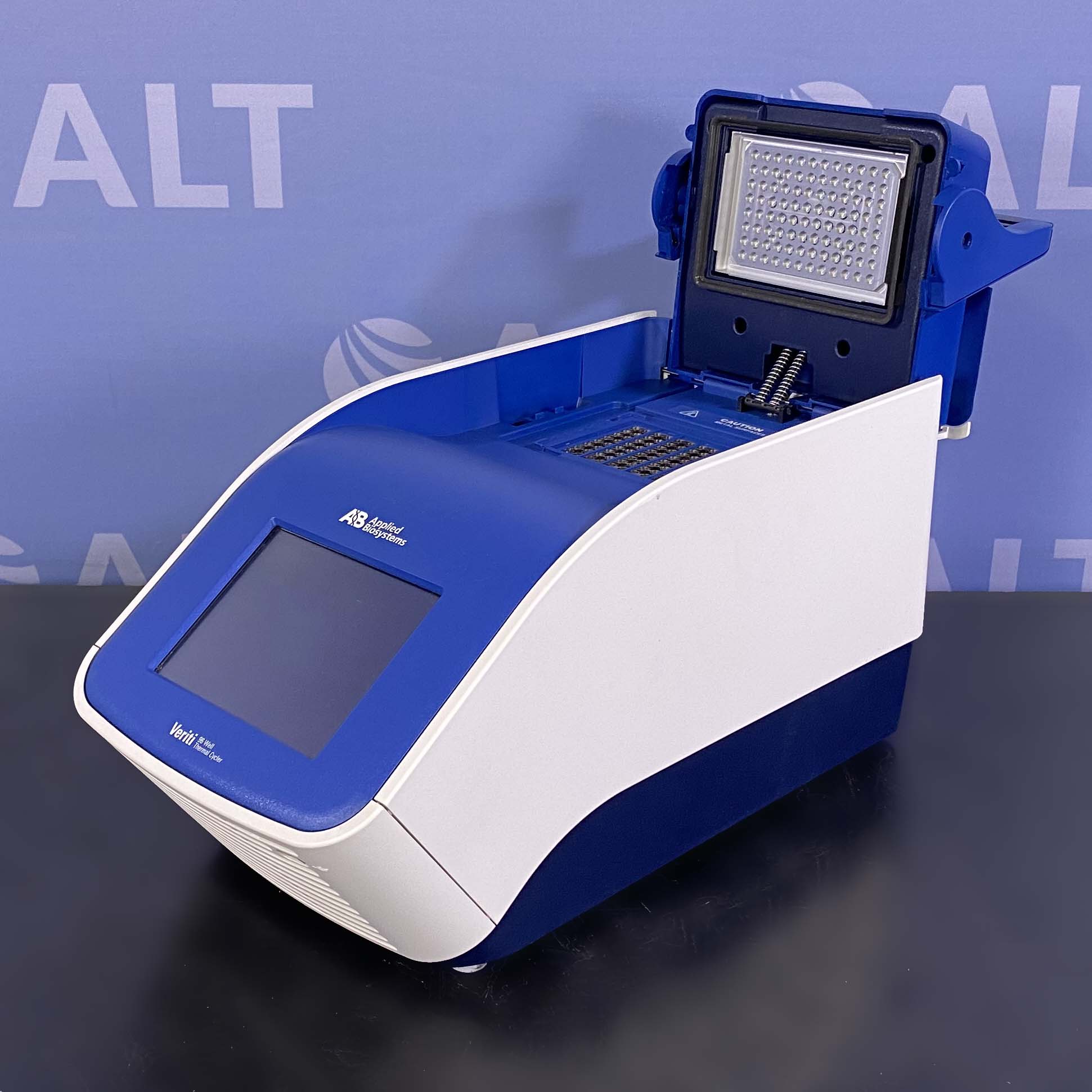 Qualitative presence/ absence
Simple and cost effective
Lower cost of machine and operational cost
Quantitative PCR
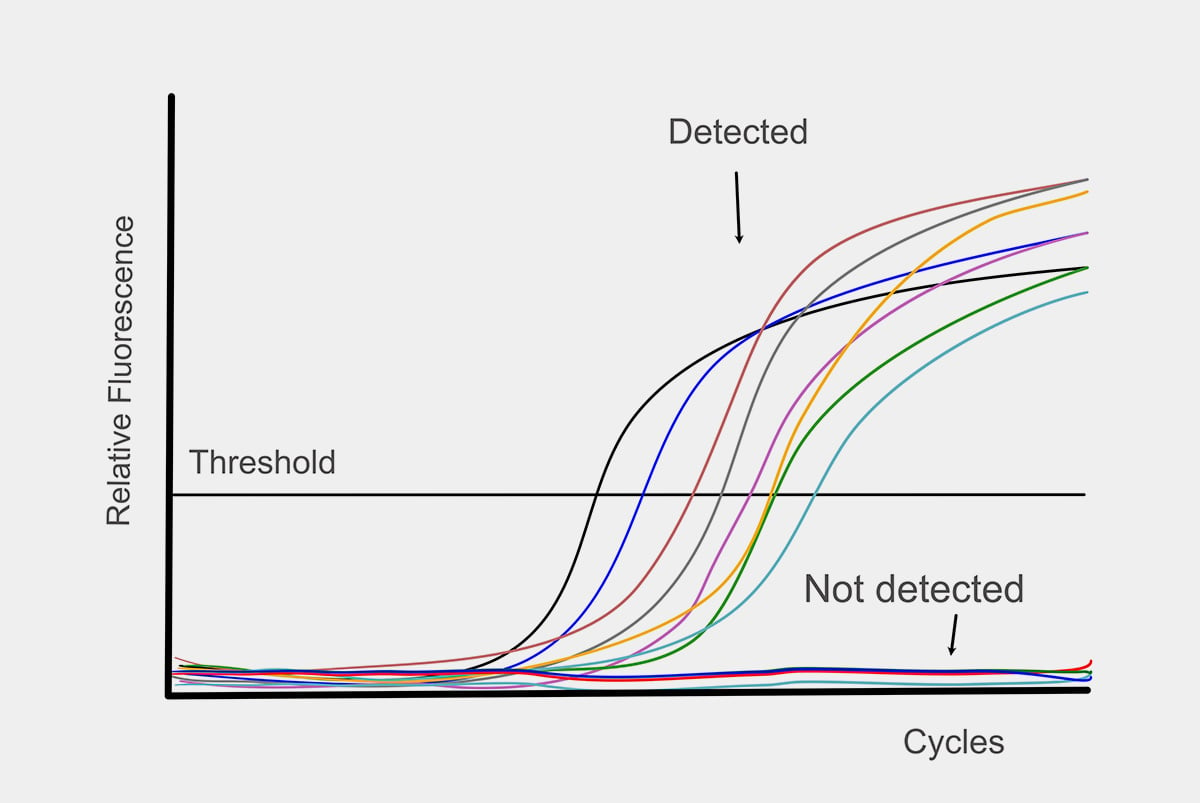 Real-time machines to measure the exponential amplification
Uses a target-specific fluorescent probe
Relative target quantities are measured against a standard curve
Digital Droplet PCR
Micro reactions using endpoint detection quantitative
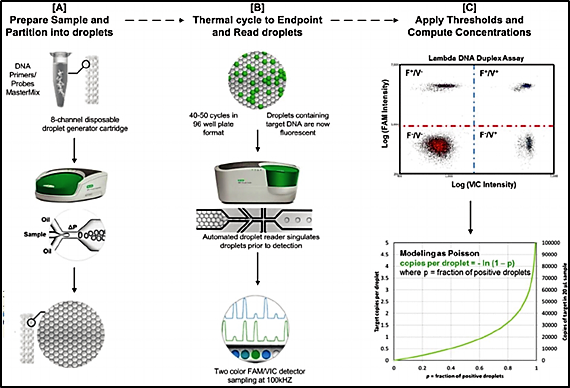 Reverse-Transcriptase PCR
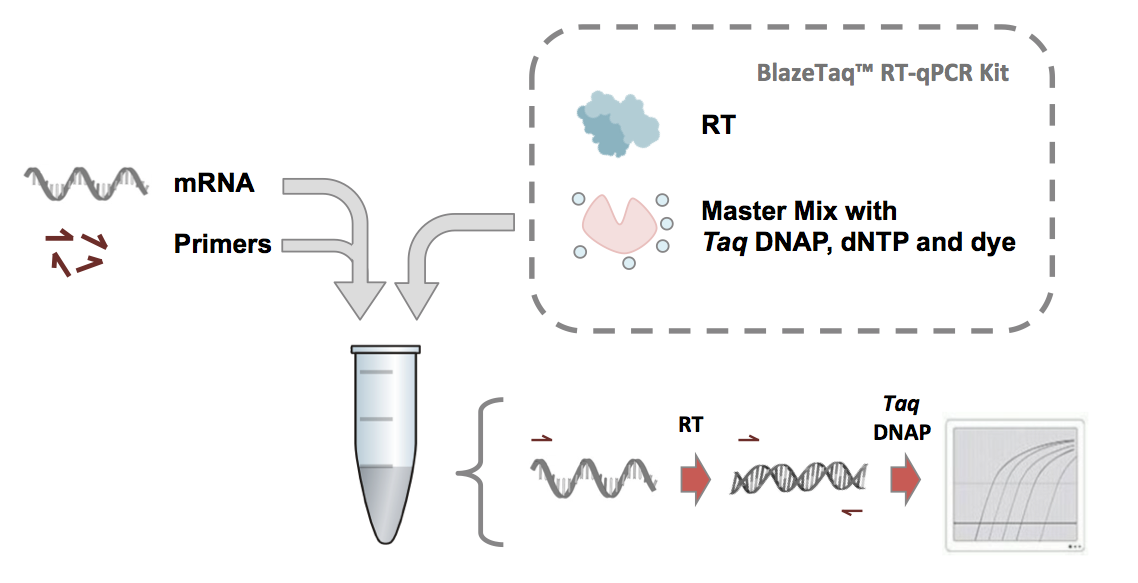 Adds a reverse transcriptase enzyme
Seed Testing PCR
AP (adventitious presence) testing	
Endpoint or qPCR
Identifying traits that should not be present
Zygosity testing 
Trait confirmation
SNP (Single nucleotide polymorphisms
Functional trait
Genetic markers
Questions?